Board of Behavioral Health and  Developmental Disabilities
Georgia Department of Behavioral Health & Developmental Disabilities
December 16, 2022
Agenda
Roll Call / Call to Order
Action Items 
Commissioner’s Report
IDD Update on Provider Rates and Provider Rate Study

Chair’s Report
Public Comment
Next Meeting Date
Roll Call
David Sofferin  
Director, Office of Public Affairs
Call to Order
David Glass  
Chair
Action Items:
Board Meeting Minutes – October 13, 2022 
Special Called Board Meeting Minutes – November 16, 2022 
Proposed 2023 DBHDD Board Meeting Dates 
Approval of the Appointment of Commissioner for the Department 
Administer Oath of Office to Commissioner
Commissioner’s Report
Kevin Tanner
Commissioner
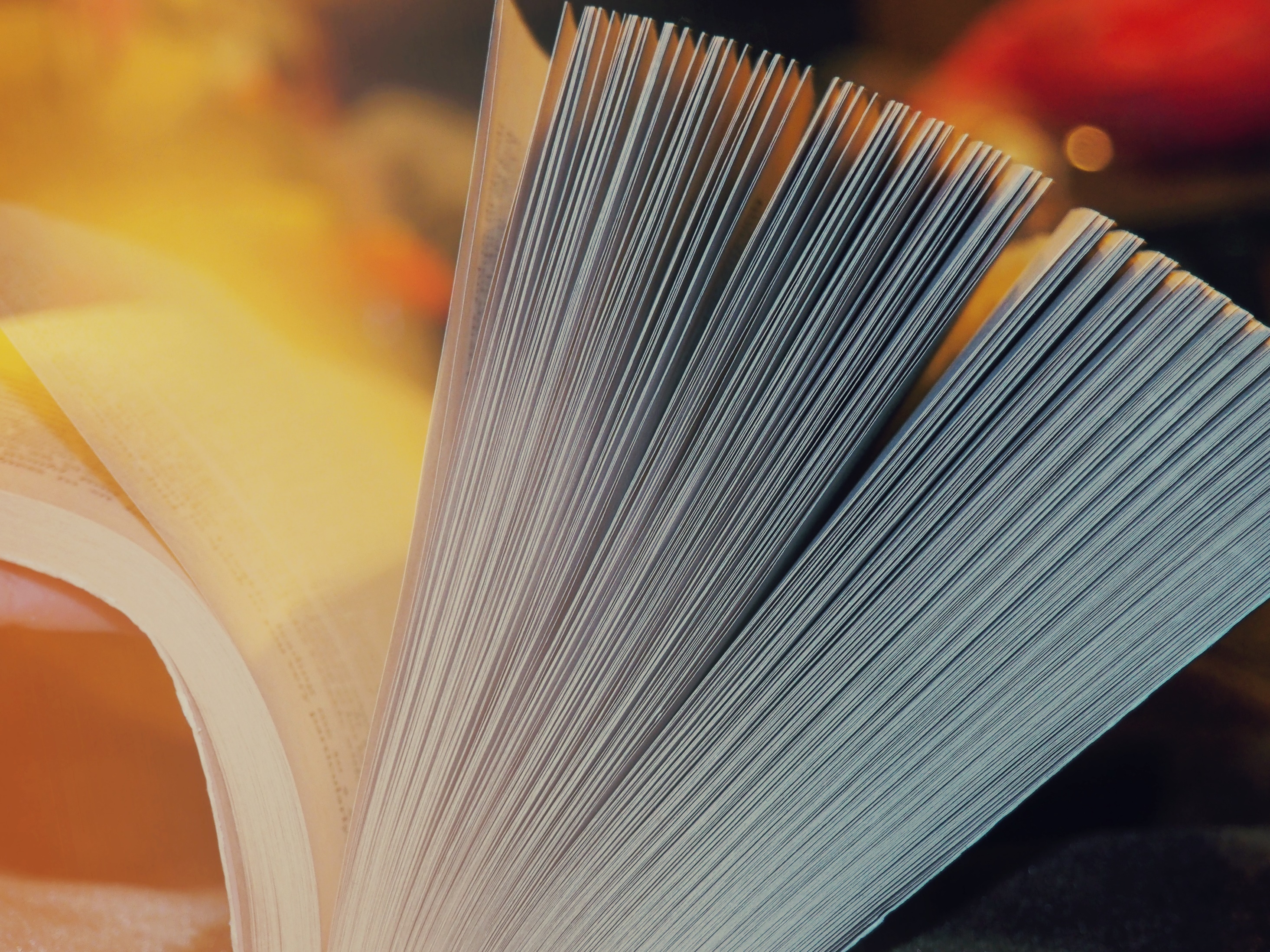 IDD Update on Provider Ratesand Provider Rate Study
Ron Wakefield
Director, Division of Developmental Disabilities
Chair’s Report
David Glass
Chair
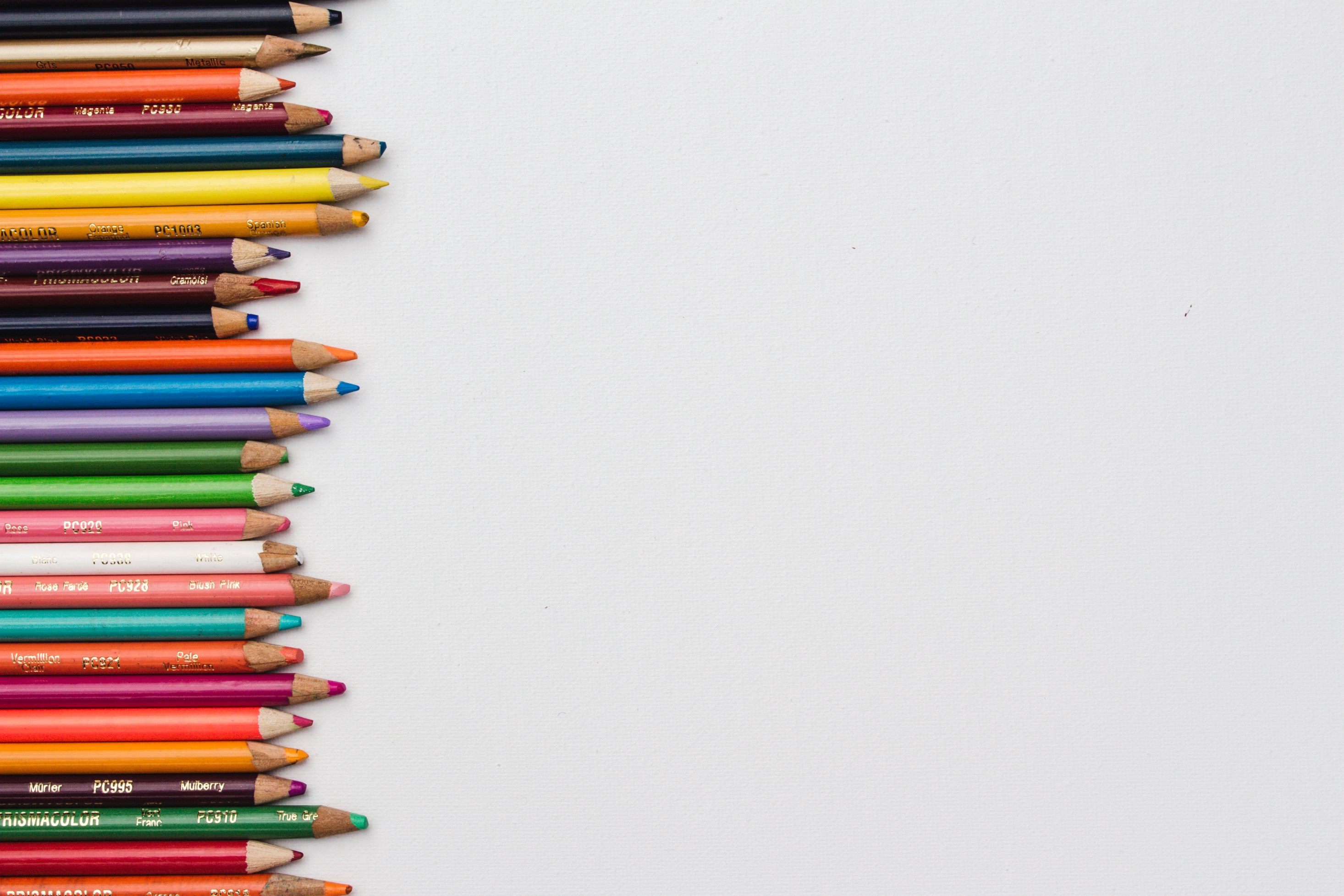 Public Comment
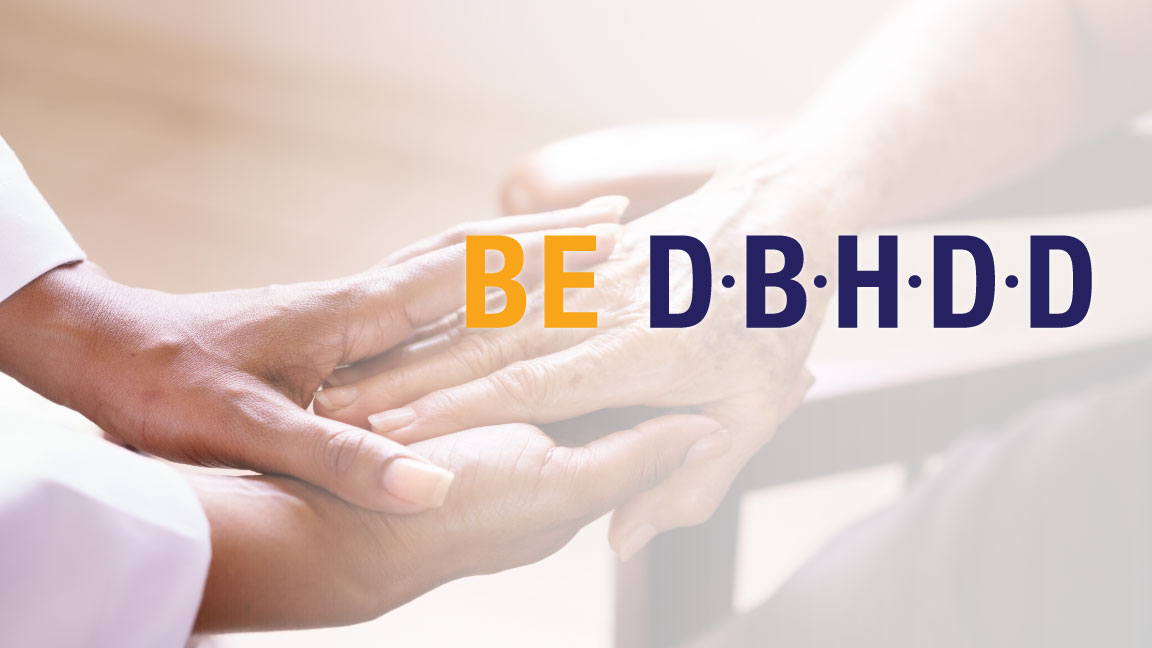 Georgia Department of Behavioral Health & Developmental Disabilities
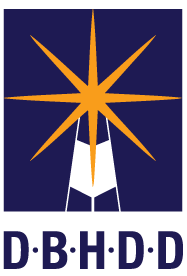 [Speaker Notes: USE AS END SLIDE if needed]